Толерантность как принцип взаимодействия людей в обществе
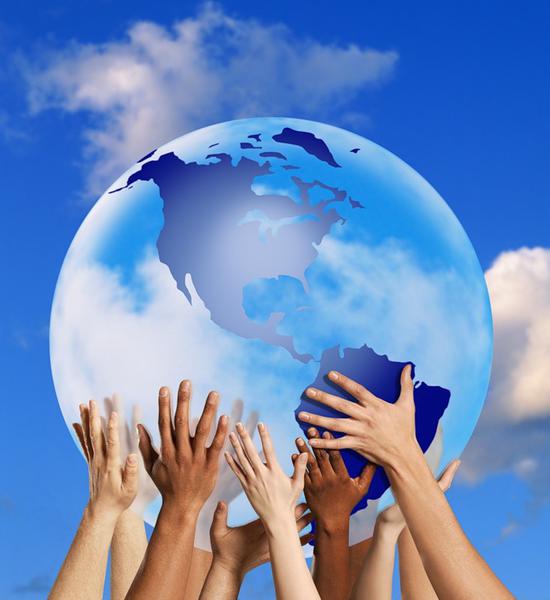 Толерантность -  главный принцип человеческого общежития
Подготовил:
студент гр.15ПКС-2
Салихов Магомед
Великие мыслители говорят
"Теперь, когда мы научились летать по воздуху, как птицы, плавать под водой, как рыбы, нам не хватает только одного: научиться жить на земле, как люди»
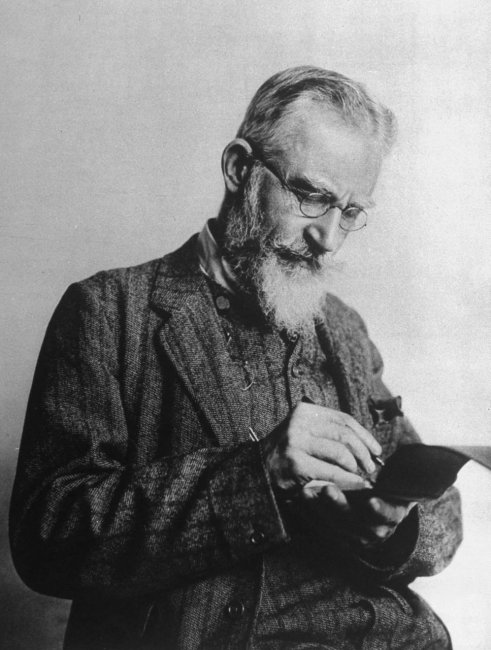 Бернард Шоу
ирландский драматург, писатель
[Speaker Notes: В]
Что такое толерантность?
toleranta (латинский) -терпимость, снисходительность к кому или чему–либо;
tolerance  (французский) – отношение, при котором допускается, что другие могут думать или действовать иначе, нежели ты сам;
tolerance (английский) – готовность быть терпимым, снисходительность;
терпимость (русский) – способность терпеть что-то или кого-то, быть выдержанным, выносливым, стойким, уметь мириться с существованием чего-либо, кого-либо, считаться с мнением других, быть снисходительным.
Толерантность – это:
сотрудничество, дух партнерства; 
готовность мириться с чужим мнением; 
уважение человеческого достоинства; 
уважение прав других; 
принятие другого таким, какой он есть; 
способность поставить себя на место другого; 
уважение права быть другим; 
признание многообразия; 
признание равенства других; 
терпимость к чужим мнениям, верованиям и поведению; 
отказ от доминирования, причинения вреда, насилия
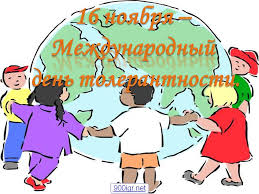 Декларация принципов                                      толерантности
«…Толерантность означает уважение, принятие и правильное понимание богатого многообразия культур нашего мира, наших форм самовыражения и способов проявлений человеческой индивидуальности. Толерантность - это обязанность способствовать утверждению прав человека,.. демократии и правопорядка…»
( утверждена резолюцией 5.61 Генеральной конференции ЮНЕСКО от 16 ноября 1995 года)
Толерантность – это:
не только моральный долг, но и политическая и правовая потребность;

  то, что делает возможным достижение мира и ведет от культуры войны к культуре мира;

 не уступка, снисхождение или потворство, а прежде всего активное отношение на основе признания универсальных прав и свобод человека!!!
Этническая толерантность - это
способность человека проявлять терпение к малознакомому образу жизни представителей других этнических общностей, их поведению, национальным традициям, обычаям, чувствам, мнениям, идеям, верованиям и т. д. ;

 способность не переносить недостатки и негативные действия некоторых представителей национальности на конкретных людей.
Религиозная толерантность и ее характерные черты
1) признание за каждой религией права на существование;
2) уважение к любому религиозному выбору человека;
3) терпимость по отношению к осуществлению верующих различных религий своих обрядов, соблюдению канонов;
5)отказ от принуждения к любой религии, от осуждения иноверцев;
6) неприменение репрессивных мер по отношению к людям другой веры;
7) готовность и способность к диалогу, сотрудничеству, достижение взаимопонимания с представителями других конфессий.
Правила толерантного общения:
относиться к другой культуре и традициям с тем же уважением, с которым вы относитесь к своей; 
не судить о ценностях, убеждениях и традициях других культур, отталкиваясь от собственных ценностей; 
не исходить из превосходства своей религии над чужой религией; – обращаться с представителями других верований с пониманием и уважением; 
помнить, что каждая культура, какой бы малой она ни была, имеет нечто особенное и тем самым обогащает мировую культурную сокровищницу, но нет такой культуры, которая бы имела монополию на все аспекты; 
 помнить, что никакие научные данные не доказывают превосходство одного этноса над другими.